SOS-UK Skills Survey Findings
2023-2024
Student Demographics
385 UWE Bristol students responded 
74% Bachelor’s degree course, 18% Master’s course, 1% Apprentice, 4% Foundation level, 3% Other.
51% have come straight to University from school, 18% have been away from formal education for 1 year, 19% 2-5 years, 10% more than 5 years.
Subject of study
Top subjects that students who answered the survey were studying:

Social Sciences 13%
Business and administrative studies 12%
Other 12%

This is therefore not a representative sample of UWE students.
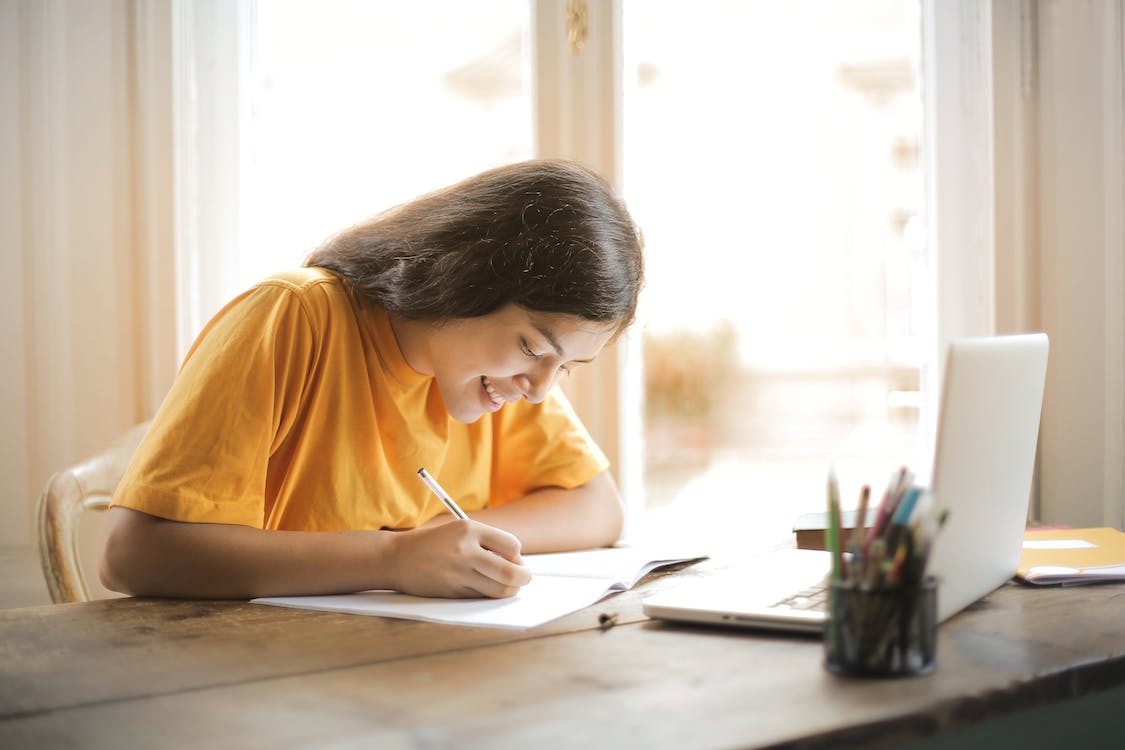 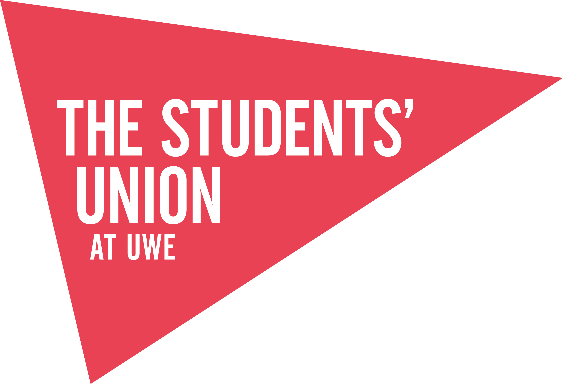 Student Demographics
Student Demographics
What UWE students found the most important when choosing where to study:
 
90% - The employment prospects after completing the course
87% - The reputation of the course
85% - The teaching methods
81% - The reputation of the place of study
79% - The entry requirements
Choosing where to study
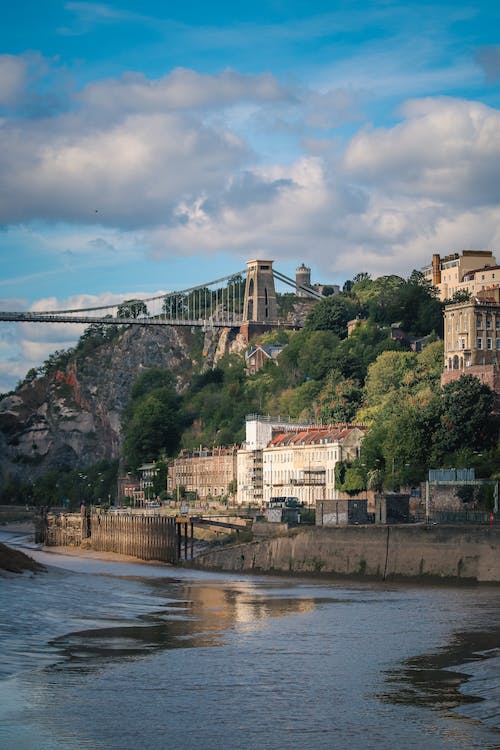 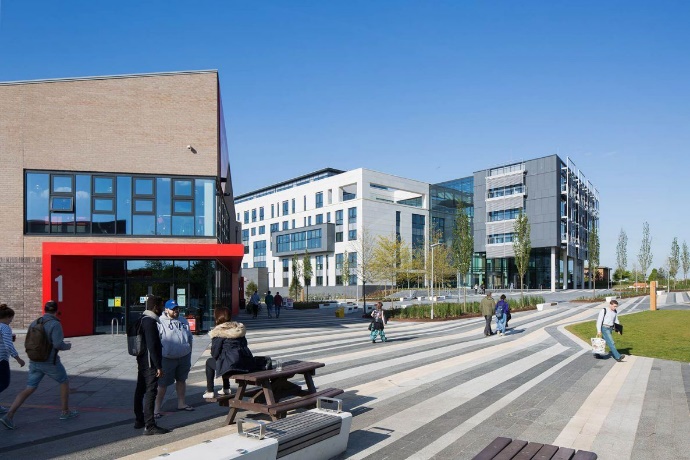 The least important:
41% - The nightlife
56% - How seriously it takes global development issues
59% - How seriously it takes environmental issues
62% - How close the place of study was to my home
More details about choosing where to study
59% thought ‘How the institution takes environmental issues’ was important when choosing their place of study.
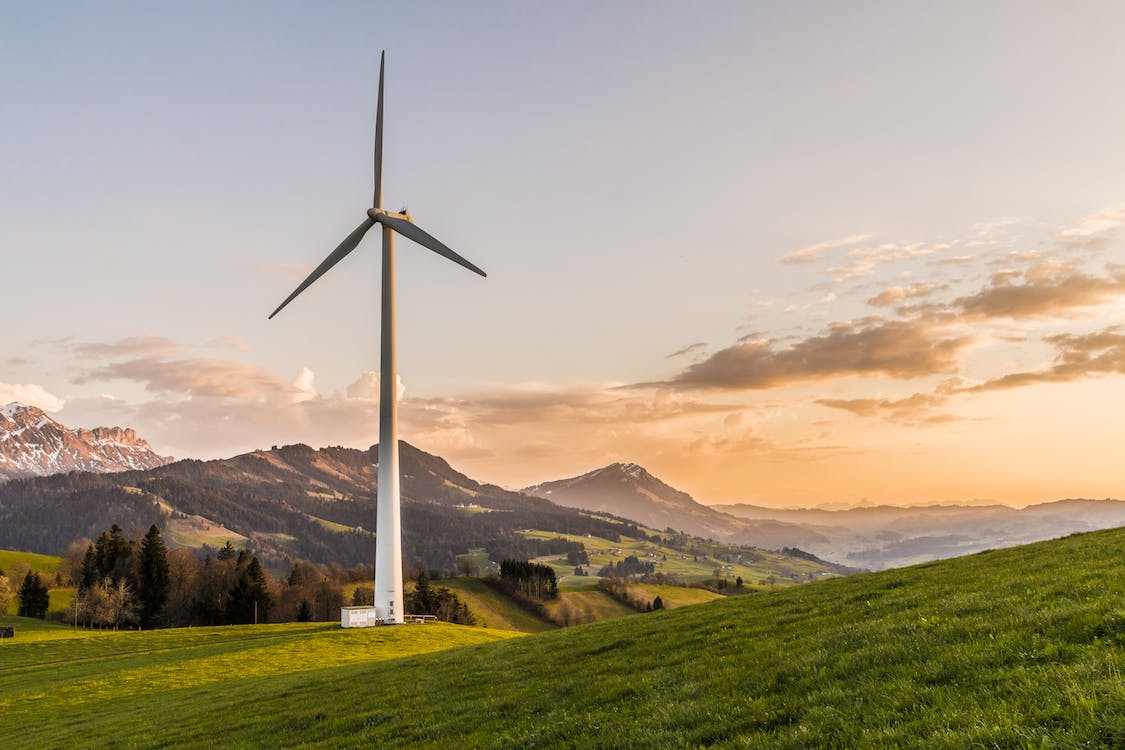 WHY STUDENTS ARE TAKING THEIR COURSE
Main reasons were:

To gain qualifications

Improve chances of getting a job

To learn more about interesting subjects
SKILLS AND KNOWLEDGE IN THEIR COURSES
70% said they had covered ethical issues linked to their subject, and 79% said this was personally important to them to learn.

Only 42% said they had covered the causes of inequality in the world, but 82% said this is personally important for them to learn.

Only 37% said they had covered how to use resources efficiently to limit the impact on the environment and other people, but 72% said this was important for them to learn.

Only 42% said they had covered understanding how human activity is affecting nature, but 78% said this was important for them to learn.

Additionally, 84% agreed that places of study like theirs should be obliged to develop students' social and environmental skills as part of their courses. This is compared to 80% in 2021-22.
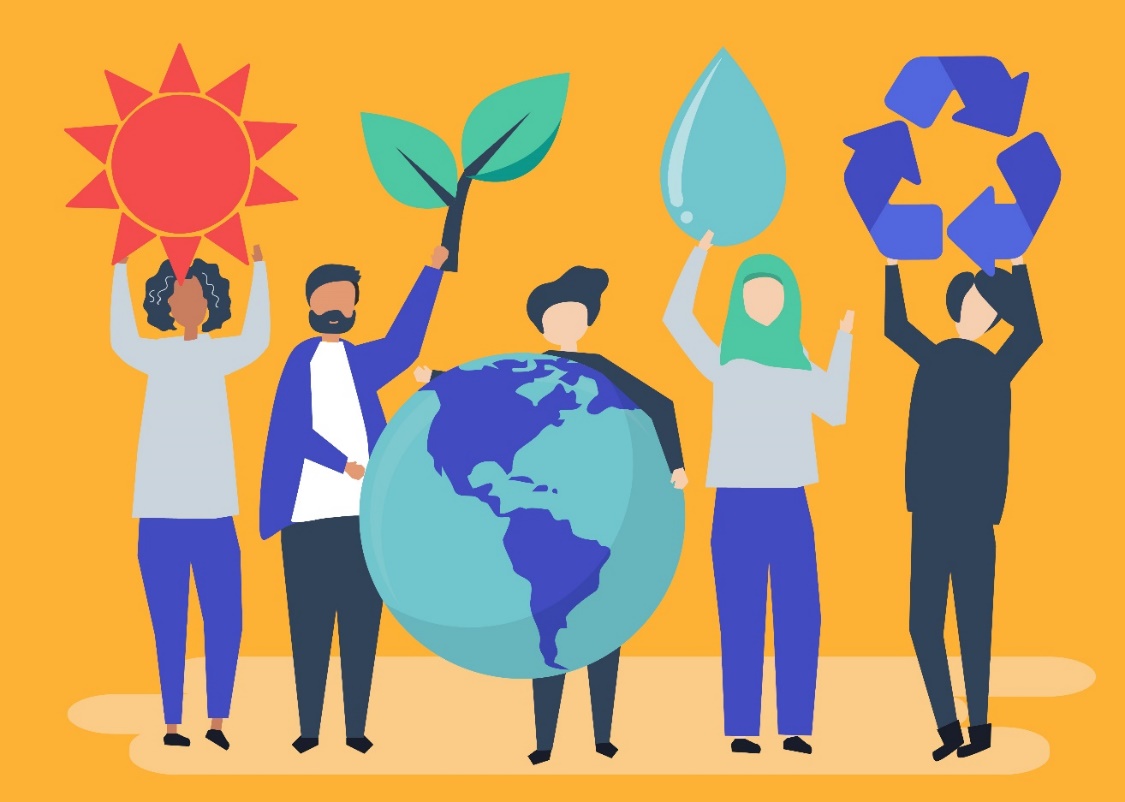 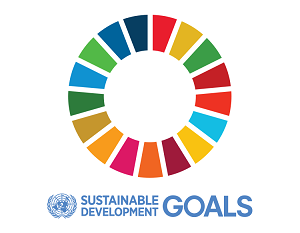 EMBEDDING SKILLS AND KNOWLEDGE IN THEIR COURSE
What do you think the most relevant way of including the skills and knowledge needed to help other people and the environment within your own course/apprenticeship would be?
85% thought that offering placements or work experience was relevant.

79% thought that linking coursework, projects or dissertations to the issues was relevant.

76% thought that building the material into the existing content in the course was relevant.

76% thought that running voluntary activities for all students (e.g. within the students' union) was relevant.

74% thought that running voluntary activities linked to their course was relevant.

63% thought that adding a specific module to the course was relevant.
See next slide for graph
EMBEDDING SKILLS AND KNOWLEDGE IN THEIR COURSE
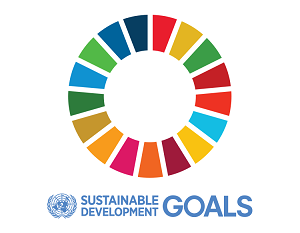 FUTURE EMPLOYERS AND JOBS
Deemed most important
Deemed least important
FUTURE EMPLOYERS AND JOBS
75% would take a job that had a starting salary of £1000 lower than average (£20,000) in a company with a strong environmental and social record. However, this decreased to 51% when a starting salary of £3000 higher than average (£20,000) was offered. 


When considering which jobs to apply for in the future….

80% thought that a chance to work in a business / organisation that makes a difference to social and environmental issues, was an important factor. (A 5% increase from last year).
69% thought that a role that contributes to helping the environment was an important factor.
78% thought that a role that contributes to the development within the local community was important.
The above were not considered as important as a good starting salary (89%).
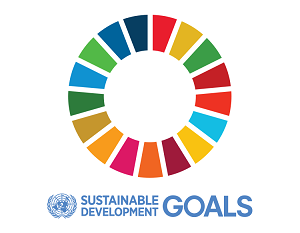 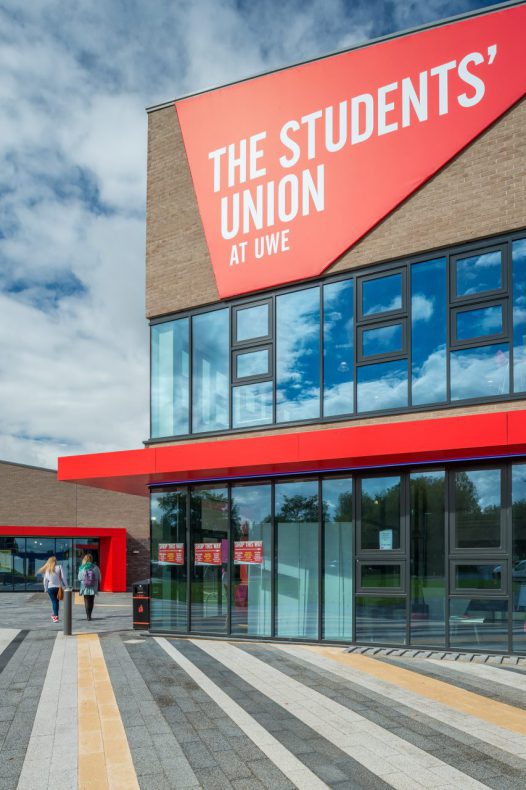 PERCEPTIONS OF UWE AND THE STUDENTS’ UNION
79% agreed that UWE is taking action to limit the negative impact it has on the environment and society.

79% agreed that The Students’ Union takes action to limit the negative impact it has on the environment and society, compared with 72% last academic year.

72% agreed that being a student at UWE encourages them to think and act to help the environment, and other people, compared with 70% last year.
SUSTAINABLE DEVELOPMENT AT UNIVERSITY
88% of respondents agreed that sustainable development is something which places of study/apprenticeships should actively incorporate and promote.

80% think sustainable development is something which all university courses should actively incorporate and promote. 

73% agreed that sustainable development is something all course tutors /teachers/training providers should be required to incorporate within their teaching.

62% of respondents said sustainable development is something which they would like to learn more about, however, this is a small decrease from 67% last year (and 73% the year before). This may be due to more people know about sustainable development from other sources.
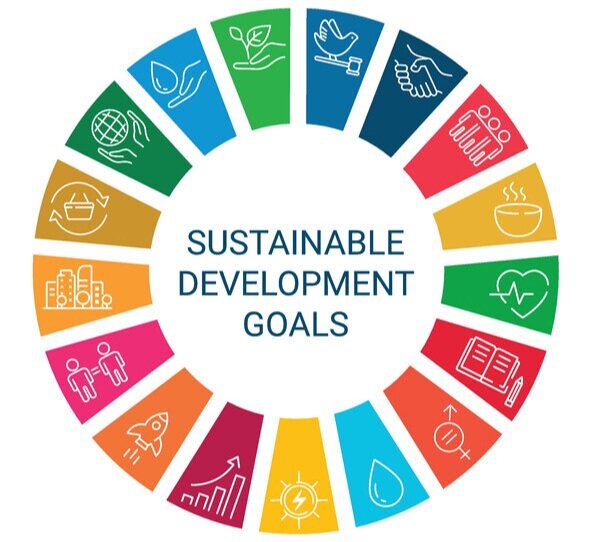 WHAT THEY’VE LEARNED IN THEIR COURSE
36% said they had learned about biological diversity and nature at university, only 8% had not learned this yet.
42% said they had learned about consumerism, global and ethical trade at university, only 15% had not learned this yet.
32% said they had learned about ecosystems and ecological principles at university, 11% had not learned this yet.
35% said they had learned about rural and urban development at university, 16% had not learned this yet.
49% said they had learned about social justice at university, 15% had not learned this yet.
53% said they had learned about climate change at university, 3% had not learned this yet.
42% said they had learned about waste, water, energy, 8% had not learned this yet.
35% said they had learned about colonialism and its influences in the past and today, 19% had not learned this yet.
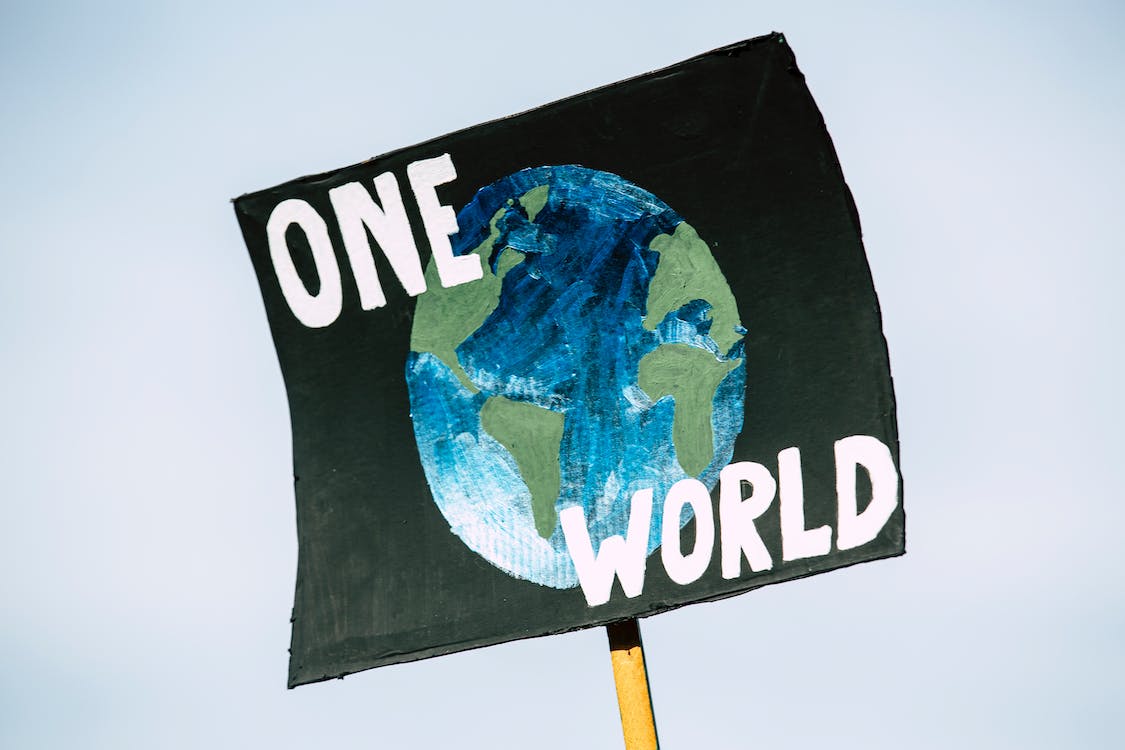 WHAT THEY’VE LEARNED IN THEIR COURSE …continued
59% said they had learned about accountability and ethics at university, only 10% had not learned this yet.
31% said they had learned about citizenship and democracy at university, only 15% had not learned this yet.
43% said they had learned about corporate social responsibility/business ethics at university, 23% had not learned this yet.
63% said they had learned about cultural diversity and equality at university, 3% had not learned this yet.
54% said they had learned about health and wellbeing at university, 6% had not learned this yet.
55% said they had learned about human rights at university, 6% had not learned this yet.
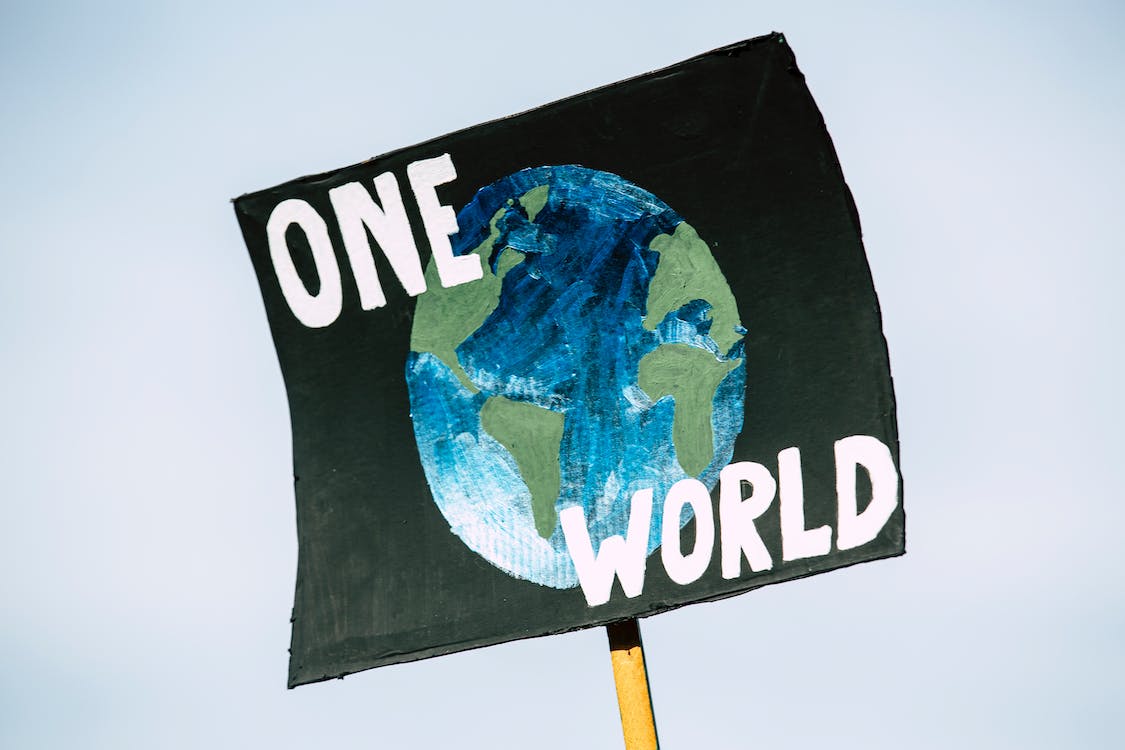 What impact, if any, has learning about any of the issues in the previous question had on you personally?
Please write your answer in the box below, thinking about how learning affected your day to day lifestyle as well as bigger changes such as your values and your aims for your future career.
‘Learning about colonialism in science, especially ecology and conservation, has changed my perspective on how research and conservation should be carried out in other countries - there should be collaboration with researchers in these countries’

‘I'm more aware of greenwashing and how widespread it is’

‘I get very overwhelmed and depressed/anxious thinking about the future’

‘Changed how I view myself and my place within the world, in terms of relating to others, being part of a local wider and global community, and my relationship with nature and the earth’

‘I'm much more depressed about the probable fate of the world, and the actions of humans historically.’

‘It has made me be more considerate in terms of personal waste habits, such as the importance of recycling, avoiding plastics and other finite recources, and being more conscious and mindful, and critically reflect on our current climate crisis.’
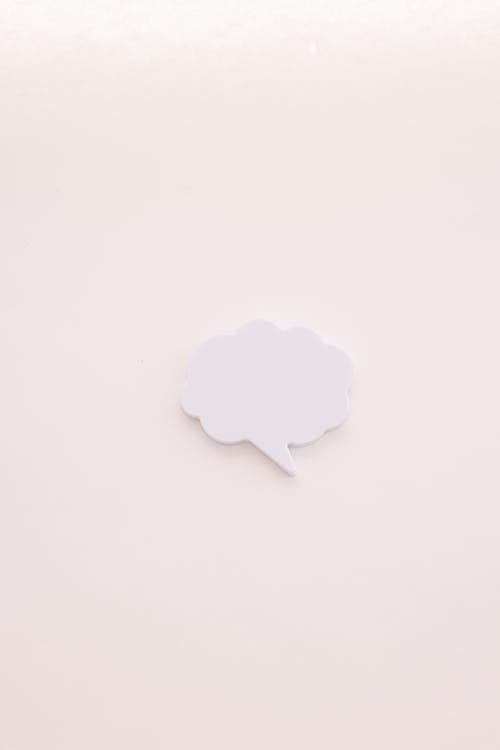 75% said it impacted them positively 
3% said it impacted them negatively
Only 9% said that it didn’t impact them.
Answers continued…
‘Learning about issues related to sustainable development has made me more aware of social responsibility, changed my daily lifestyle, and profoundly influenced my career goals. I hope to integrate these principles into my future career.’

‘Has definitely heightened my awareness of the issues and made me more passionate about creating change. Also has increased anxiety of the issues but this is not a bad thing as people should be anxious about the condition of the planet

‘I don't know whether it has, I am naturally a thoughtful person, so I don't think it has impacted my values and aims for my future career is currently just to get in to my chosen industry.’

‘I love learning and finding out about different perspectives. This helps me live a more reflective and considered life, both at work and in studying.’

‘Learning about these issues has led to a more informed understanding of our world and the society we live in. I feel that I have grown as an individual and each institution/workplace that has contributed to broadening my mindset has led to me developing the skill of awareness and accountability of the reach of these factors.’
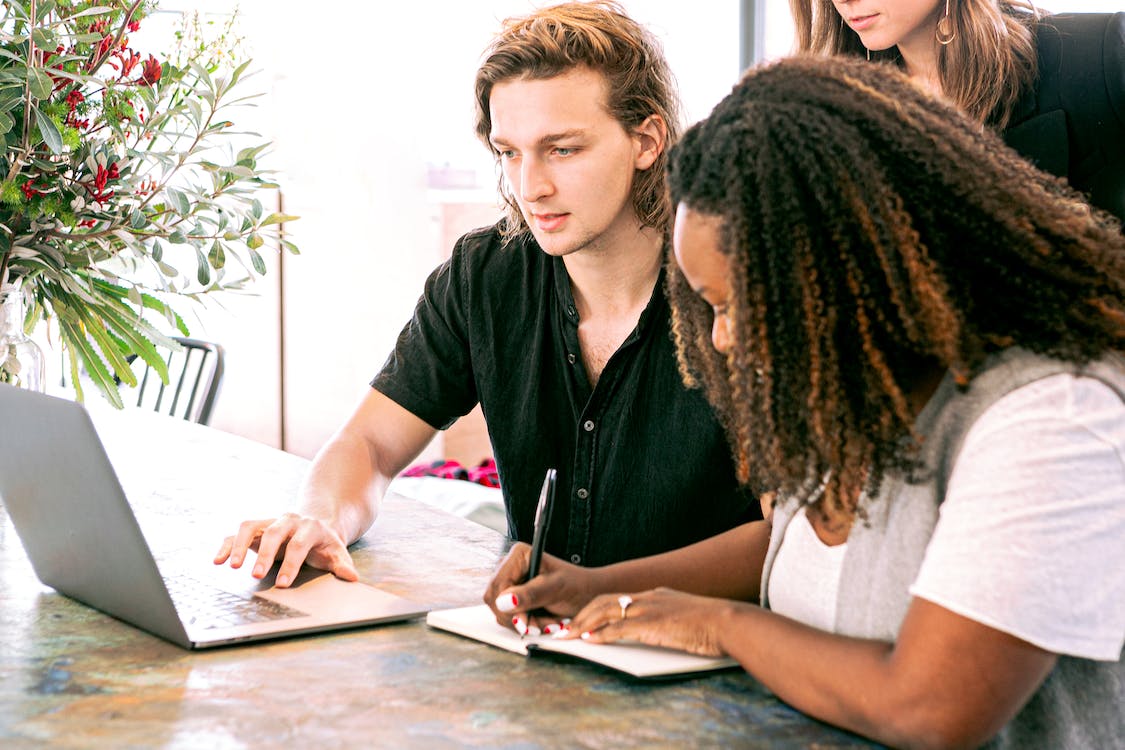 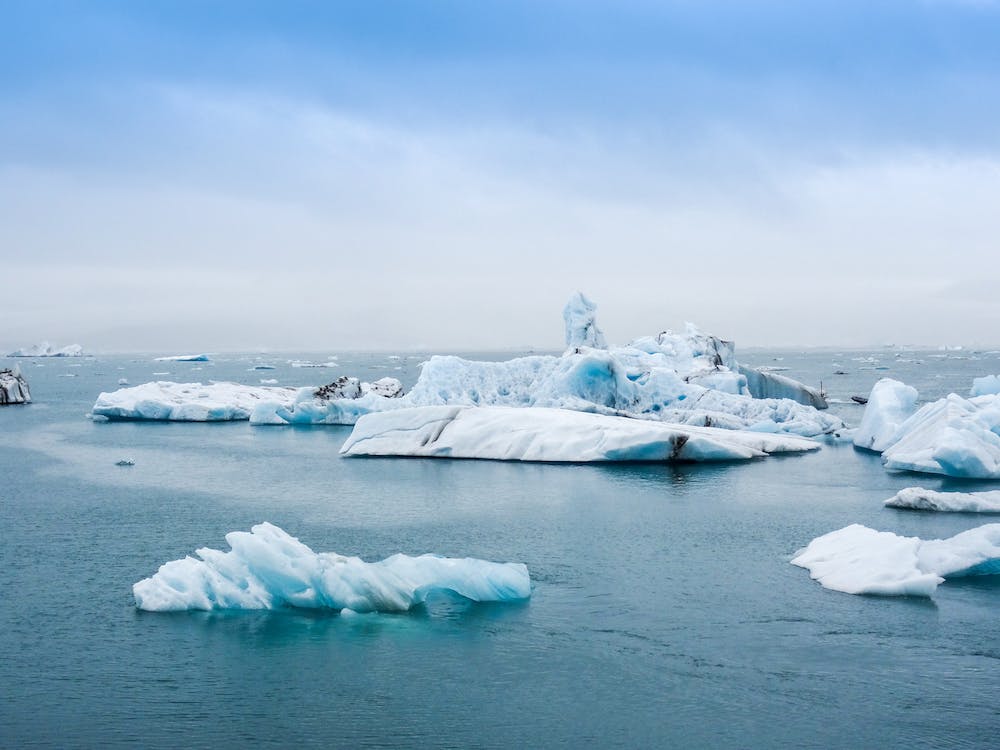 CLIMATE EDUCATION
86% of respondents agreed that through their time in education so far they’ve learned what climate change is and how it happens. 

81% agreed that they’ve learned what they can do at local and global levels to lessen climate change.

69% agreed that they’ve learned what their daily lives will look like as a result of climate change.

Only 48% agreed that they’ve learned what their jobs will look like as a result of climate change.
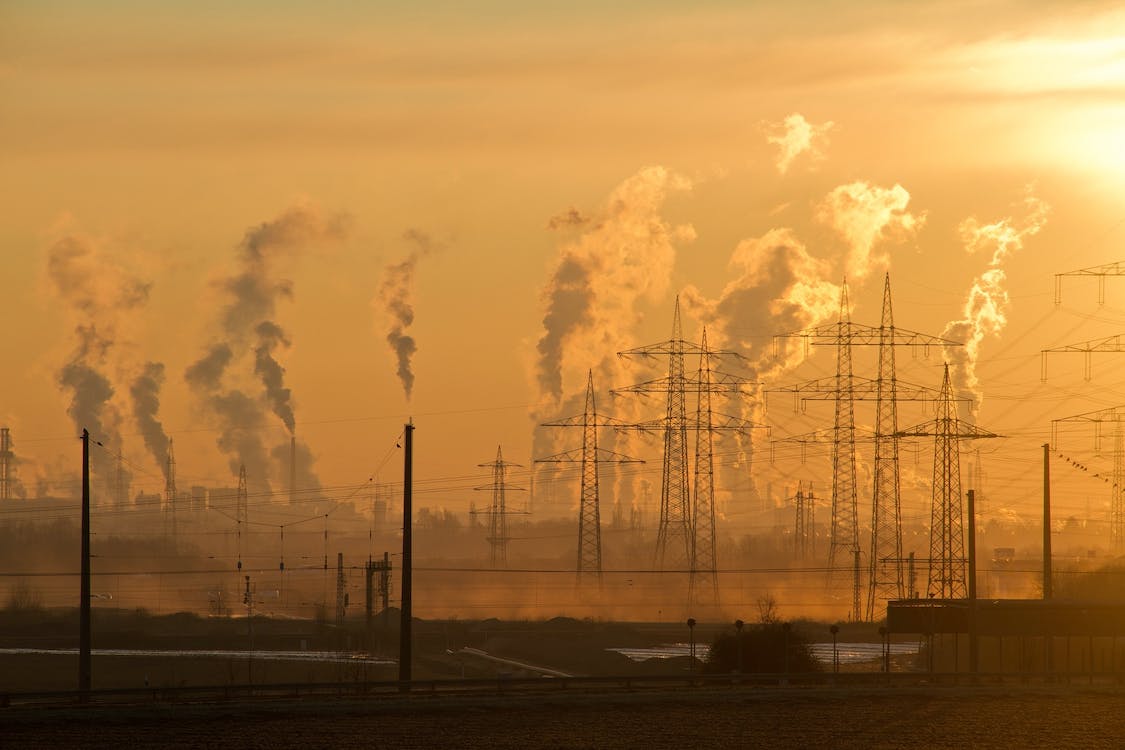 COLONIALISM
76% of respondents agreed that through their time in education so far they’ve learned about perspectives from cultures around the world. 

69% of respondents agreed that through their time in education so far they’ve learned about perspectives from groups underrepresented in our society.

53% of respondents agreed that through their time in education so far they’ve learned how the ways in which they are taught and the content they learn has been influenced by processes like colonialism (compared to 47% last year).
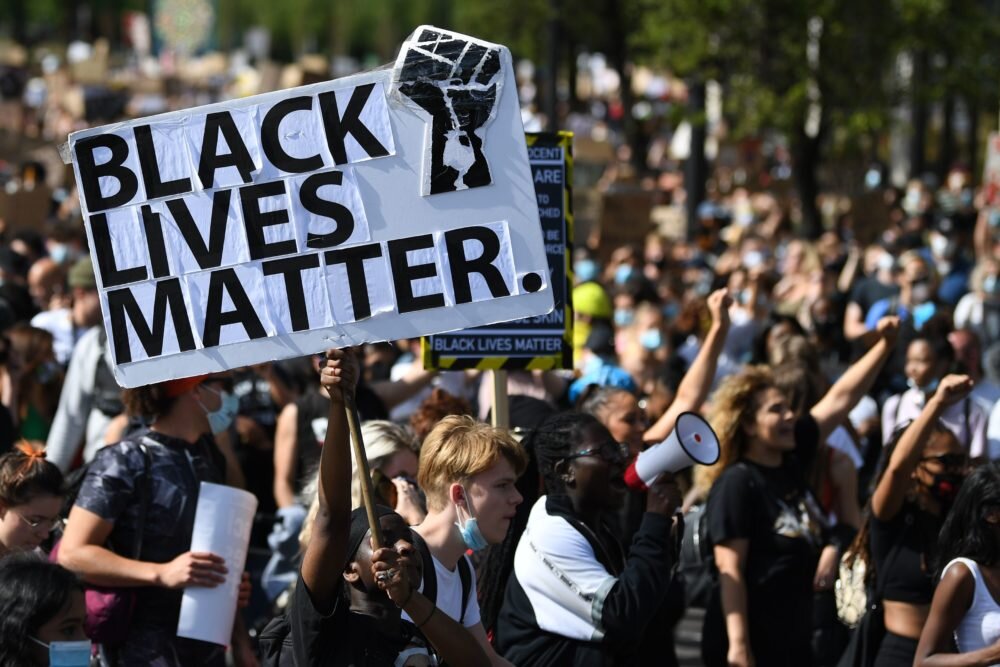 PLACES OF STUDY ACTING ON CLIMATE
University 52%
Secondary education 18%
College 10%
Don't know 7%
Primary education 7%
Other place of study 3%
I’ve not learnt this yet 3%
STUDENTS’ IDEAS TO IMPROVE ON SUSTAINABLE DEVELOPMENT
The survey asked students:
“Do you have any suggestions on what actions you would like to see your place of study / apprenticeship take to improve its performance on sustainable development?”
We had some fascinating responses to this question, there is more information about what respondents said on the following slide, but some topics mentioned were as follows:

Sustainability/climate education within the curriculum: this was mentioned most frequently by respondents.
The second highest-mentioned topics were, More events and activities on sustainable development, and how sustainable development items (e.g., information, progress, opportunities, etc.) are communicated.
The third highest-mentioned topic was Waste reduction.
Interestingly, the fourth highest comment from respondents was that the University and Students Union were already doing well.
The fifth most mentioned topic was providing more opportunities and experiences within sustainable development. 
Other topics mentioned included: Renewables and energy usage, improving sustainable transport, sustainable food, raising awareness and water usage.
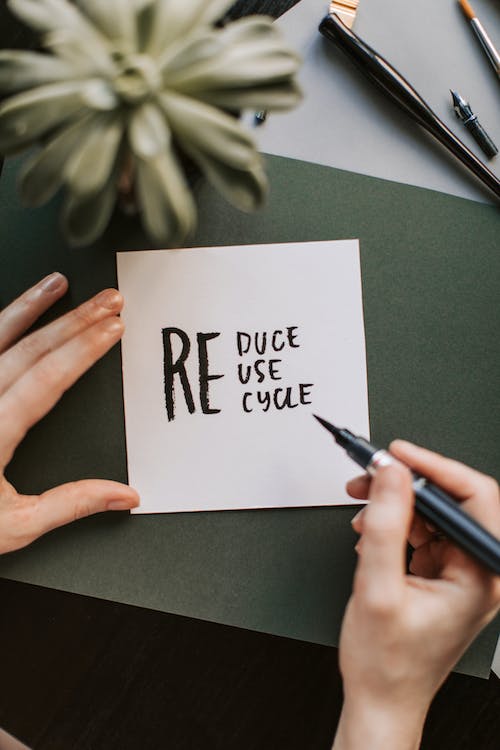 EDUCATION FOR SUSTAINABLE DEVELOPMENT – Slide 1
EDUCATION FOR SUSTAINABLE DEVELOPMENT – Slide 2
EVENTS AND ACTIVITES ON SUSTAINABLE DEVELOPMENT
COMMUNICATING SUSTAINABLE DEVELOPMENT
REDUCE WASTE FOR SUSTAINABLE DEVELOPMENT
UWE AND THE SU AT UWE ARE ALREADY DOING GREAT THINGS FOR SUSTAINABLE DEVELOPMENT
PROVIDING MORE OPPORTUNITIES AND EXPERIENCES WITHIN SUSTAINABLE DEVELOPMENT
OTHER IDEAS TO IMPROVE ON SUSTAINABLE DEVELOPMENT
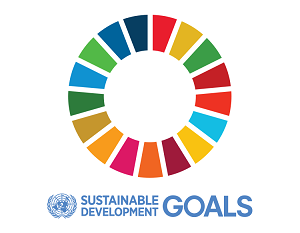 OTHER IDEAS TO IMPROVE ON SUSTAINABLE DEVELOPMENT
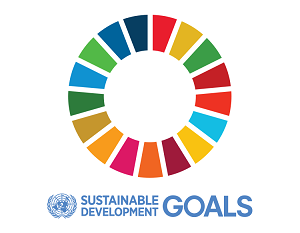